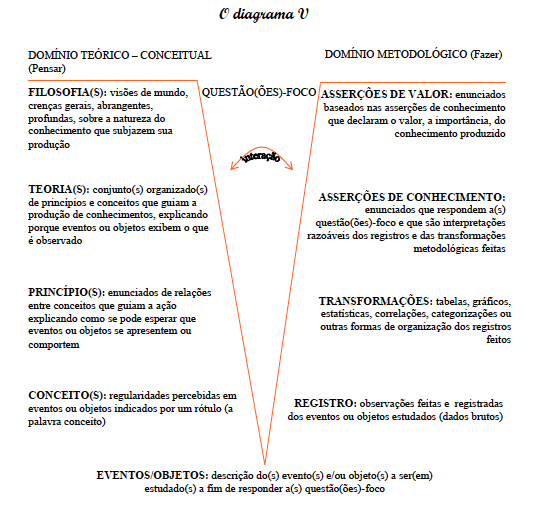 Questão Foco:
DOMÍNIO TEÓRICO-CONEITUAL
(PENSAR)
DOMÍNIO METODOLÓGICO
(FAZER)
Filosofia(s):
Asserções de Valor:
INTERAÇÃO
Teoria(s):
Asserções de Conhecimento:
Transformações:
Princípio(s):
Registros:
Conceito(s):
Eventos/ Objetos: